ANKARA UNIVERSITYDEPARTMENT OF ENERGY ENGINEERINGNUMERICAL METHODS
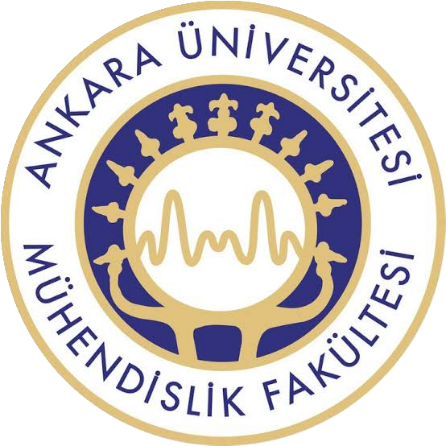 INSTRUCTOR
DR. ÖZGÜR SELİMOĞLU
CONTENTS

Numerical Integration 
a)  Romberg and Gaussian Integration
ROMBERG AND GAUSSIAN INTEGRATION
Romberg Integration

Romberg integration combines the trapezoidal rule with Richardson extrapolation. Let us first introduce the Richardson extrapolation
Richardson’s Extrapolation

Used iterative refinement to improve the solution of a set of simultaneous linear equations. Error-correction techniques are also available to improve the results of numerical integration on the basis of the integral estimates themselves. Generally called Richardson’s extrapolation, these methods use two estimates of an integral to compute a third, more accurate approximation.
The estimate and error associated with a multiple-application trapezoidal rule can be represented generally as



where I = the exact value of the integral, I(h) = the approximation from an n-segment application of the trapezoidal rule with step size h = (b − a)/n, and E(h) = the truncation error. If we make two separate estimates using step sizes of h1 and h2 and have exact values for the error,
										(17)

Now recall that the error of the multiple-application trapezoidal rule can be represented approximately by Eq. 


										(18)
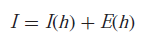 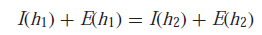 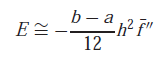 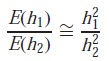 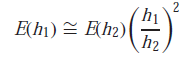 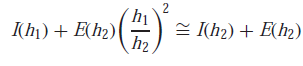 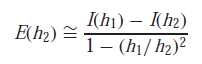 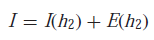 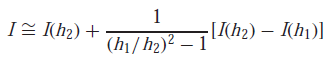 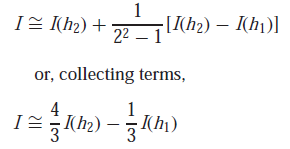 Combines the composite trapezoidal Rule with Richardson extrapolation to improve the accuracy of integration


Error in the approximation:


The accuracy of an estimated integral can be improved by using Richardson extrapolation, in which two numerical estimates are combined to obtain a third, more accurate value.
Romberg Integration is an extrapolation formula of the Trapezoidal Rule for integration. It provides a better approximation of the integral by reducing the True Error.
The truncation error in a multi-segment Trapezoidal Rule with n segments for an integral


Is given by


If I1(h1) is the approximate value of the integral from trapezoidal rule, and E1(h1) is the truncation error with a step size h1 we can write the following
											(i)



Similarly if we take another step h2 we can write:

											(ii)
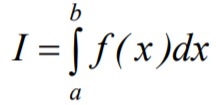 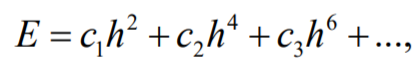 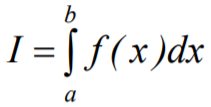 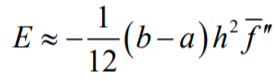 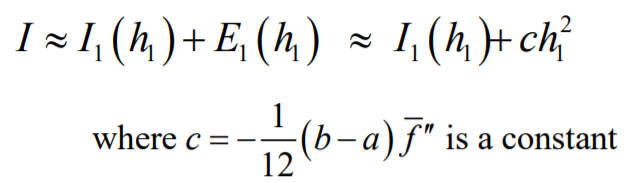 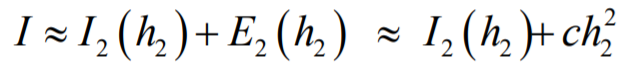 Combining (i) and (ii) we can solve for c

										(iii)

Substituting (iii) into (ii) we obtain an improved estimate of the integral as:

										(iv)



Can be shown that the error of this estimate is now O(h4) compared to O(h2) for regular trapezoidal rule.
For the special case where the interval is halved, h2=h1/2

										(v)


Each successive application of the Richardson extrapolation to Trapezoidal Rule eliminates the leading terms in the error estimate.
Thus, if the first application of Richardson produces an error of order O(h4) , the next application will produce an error of order O(h6) , and so on.
The general formulation of this procedure on trapezoidal rule is known as the Romberg Integration.
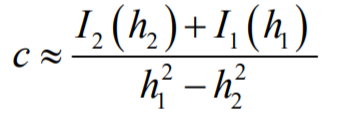 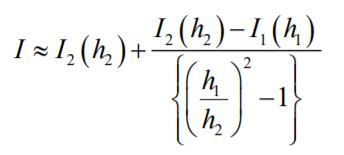 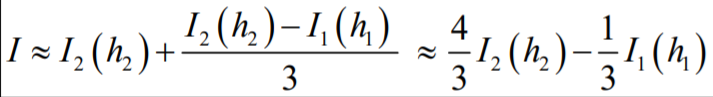 If I 0,n and I 0,n/2 indicate the values of the integral computed by the trapezoidal rule with n and n/2 segments
Then the improved value of the integral given by Richardson’s extrapolation is



If the extrapolation is applied the second time



When the extrapolation process is repeated k times, we can generalize the formula as: 



By applying a proper number of Richardson’s extrapolations, any desired accuracy may be obtained 








Romberg Integration procedure:
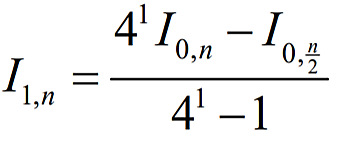 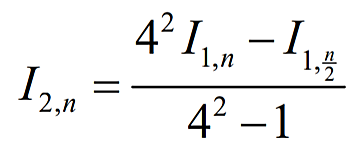 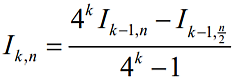 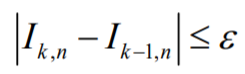 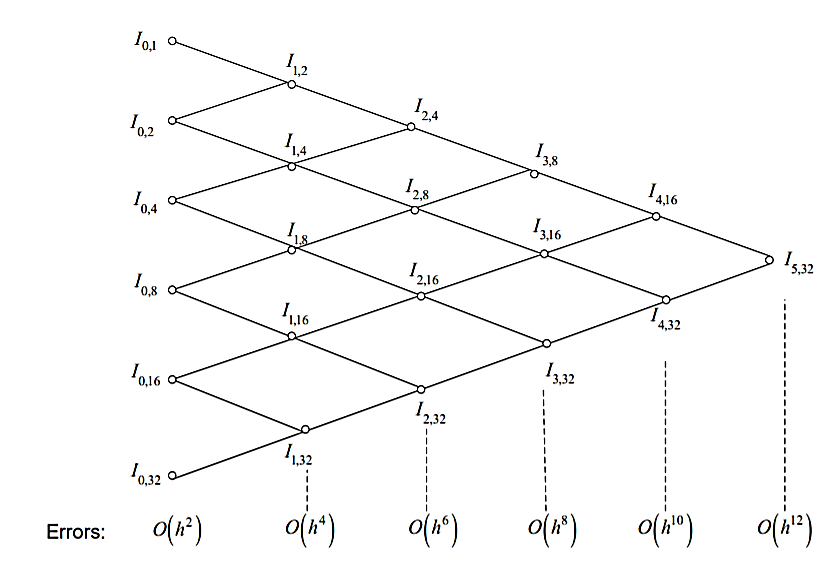 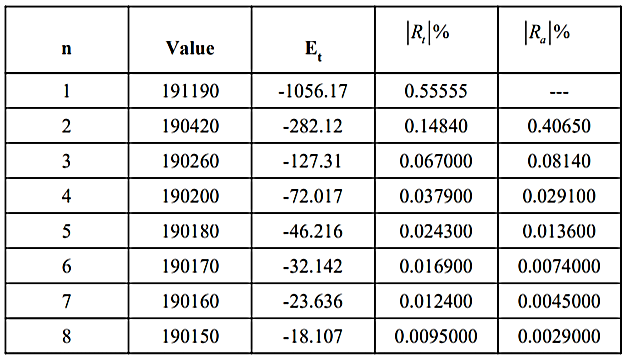 Example:  Table shows the results obtained for the integral using multi-segment Trapezoidal rule for the time required 50% consumption of a reactant in an experiment . Use Romberg’s rule to find the time required for 50% of consumption. Use the 1, 2, 4, and 8-segment Trapezoidal rule results as given in the Table .
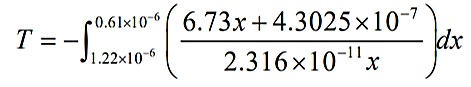 Solution: From Table, the needed values from original Trapezoidal rule are




where the above four values correspond to using 1, 2, 4 and 8 segment Trapezoidal rule, respectively.
To get the first order extrapolation values,
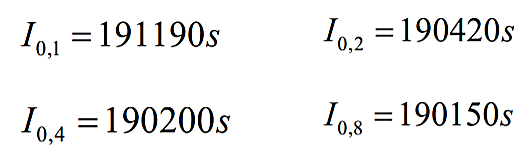 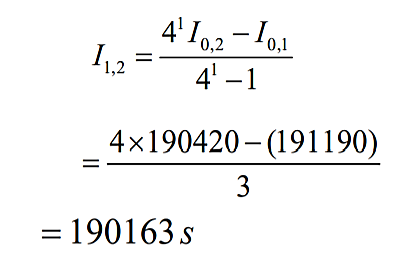 Similarly,





For the second order extrapolation values,





Similarly,




For the third order extrapolation values
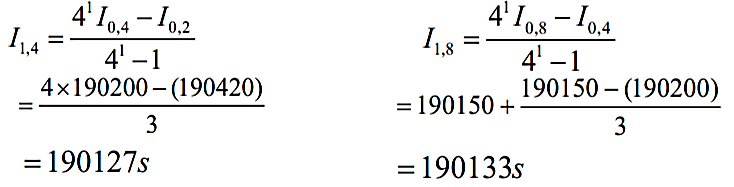 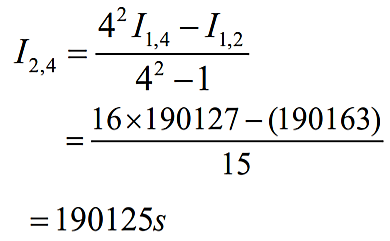 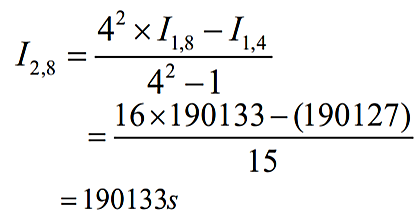 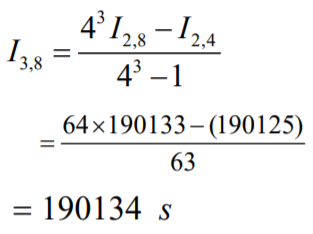 Tablenew  shows these increased correct values in a tree graph.

Tablenew   :  Improved estimates of the integral value using Romberg Integration
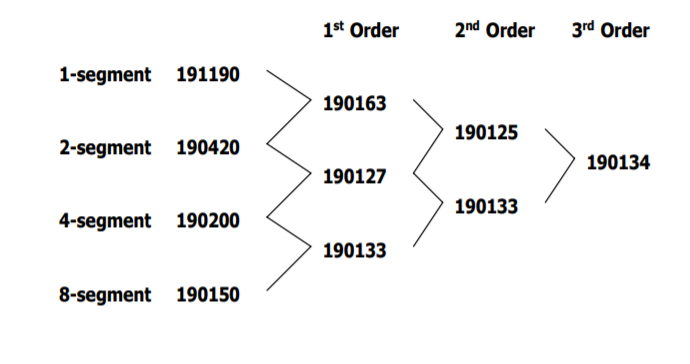 Gaussian Integration

Gauss Quadrature

Studied the group of numerical integration or quadrature formulas known as the Newton-Cotes equations. A characteristic of these formulas  was that the integral estimate was based on evenly spaced function values. Consequently, the location of the base points used in these equations was predetermined or fixed.
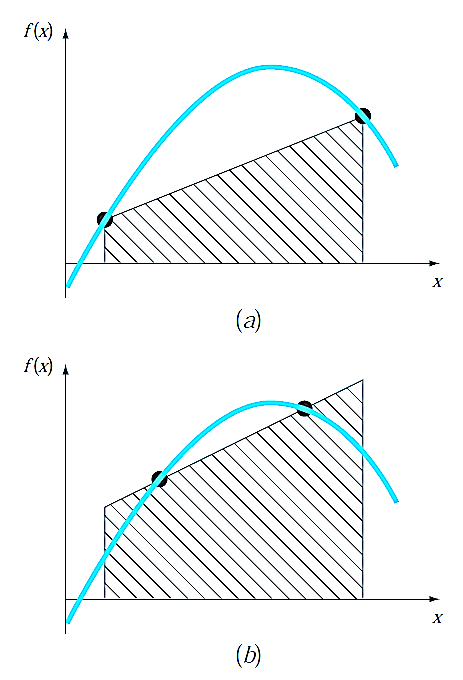 As depicted in Fig. 9a, the trapezoidal rule is based on taking the area under the straight line connecting the function values at the ends of the integration interval. The formula that is used to compute this area is

							(22)

where a and b = the limits of integration and b − a = the width of the integration interval. Because the trapezoidal rule must pass through the end points, there are cases such as Fig. 9a where the formula results in a large error.
Now, suppose that the constraint of fixed base points was removed and we were free to evaluate the area under a straight line joining any two points on the curve. By positioning these points wisely, we could define a straight line that would balance the positive and negative errors. Hence, as in Fig. 9b, we would arrive at an improved estimate of the integral.
Gauss quadrature is the name for one class of techniques to implement such a strategy. The particular Gauss quadrature formulas described in this section are called Gauss- Legendre formulas. Before describing the approach, we will show how numerical integration formulas such as the trapezoidal rule can be derived using the method of undetermined coefficients. This method will then be employed to develop the Gauss-Legendre formulas.
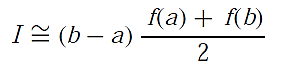 Figure 9: (a) Graphical depiction of the trapezoidal rule as the area under the straight line joining fixed end points. (b) An improved integral estimate obtained by taking the area under the straight line passing through two intermediate points.
Derived the trapezoidal rule by integrating a linear interpolating polynomial and by geometrical reasoning. The method of undetermined coefficients offers a third approach that also has utility in deriving other integration techniques such as Gauss quadrature.
To illustrate the approach, Eq. (22) is expressed as
							(23)

where the c’s = constants. Now realize that the trapezoidal rule should yield exact results when the function being integrated is a constant or a straight line. Two simple equations that represent these cases are y = 1 and y = x. Both are illustrated in Fig. 10. Thus, the following equalities should hold:




or, evaluating the integrals,




These are two equations with two unknowns that can be solved for


which, when substituted back into Eq. (23), gives



which is equivalent to the trapezoidal rule.
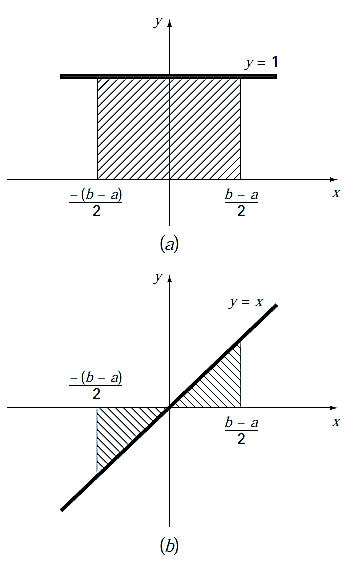 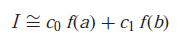 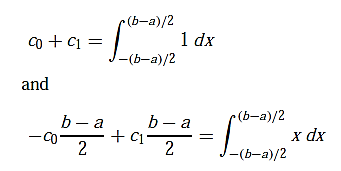 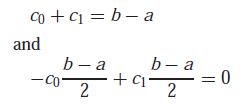 Figure 10: Two integrals that should be evaluated exactly by the trapezoidal rule: (a) a constant and (b) a straight line.
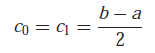 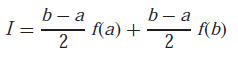 Derivation of the Two-Point Gauss-Legendre Formula

Just as was the case for the above derivation of the trapezoidal rule, the object of Gauss quadrature is to determine the coefficients of an equation of the form
								(24)
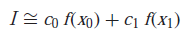 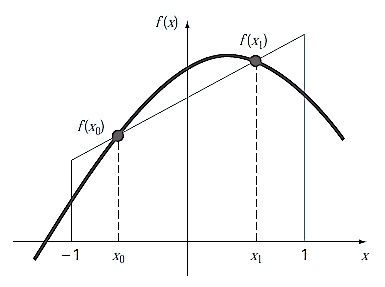 where the c’s = the unknown coefficients. However, in contrast to the trapezoidal rule that used fixed end points a and b, the function arguments x0 and x1 are not fixed at the end points, but are unknowns (Fig. 11). Thus, we now have a total of four unknowns that must be evaluated, and consequently, we require four conditions to determine them exactly.
Just as for the trapezoidal rule, we can obtain two of these conditions by assuming that Eq. (24) fits the integral of a constant and a linear function exactly. Then, to arrive at the other two conditions, we merely extend this reasoning by assuming that it also fits the integral of a parabolic (y = x2) and a cubic (y = x3) function. By doing this, we determine all four unknowns and in the bargain derive a linear two-point integration formula that is exact for cubics. The four equations to be solved are


								(25)

								(26)

								(27)

								(28)
Figure 11: Graphical depiction of the unknown variables x0 and x1 for integration by Gauss quadrature
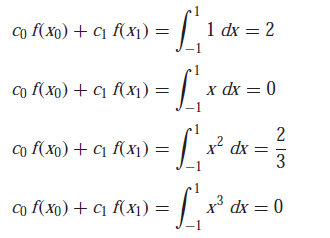 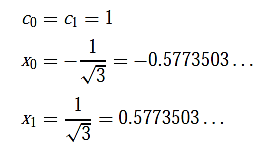 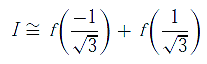 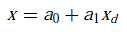 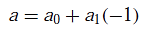 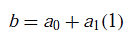 Equations (31) and (32) can be solved simultaneously for

										(33)


										(34)

which can be substituted into Eq. (30) to yield

										(35)

This equation can be differentiated to give


										(36)


Equations (35) and (36) can be substituted for x and dx, respectively, in the equation to be integrated. These substitutions effectively transform the integration interval without changing the value of the integral. The following example illustrates how this is done in practice.
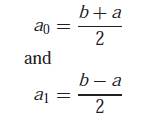 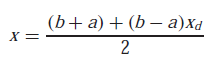 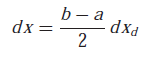 Example 2:  Use Eq. to evaluate the integral of


between the limits x = 0 to 0.8.  The exact value of the integral is 1.640533.

Solution: Before integrating the function, we must perform a change of variable so that the limits are from −1 to +1. To do this, we substitute a = 0 and b = 0.8 into Eq. to yield


The derivative of this relationship is [Eq. (36)]


Both of these can be substituted into the original equation to yield
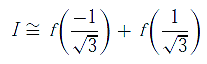 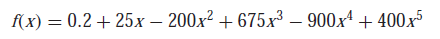 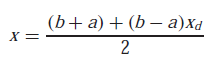 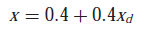 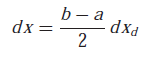 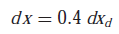 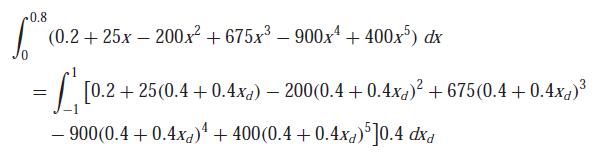 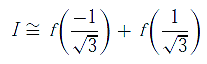 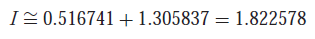 Higher-Point Formulas

Beyond the two-point formula described in the previous section, higher-point versions can be developed in the general form

											(37)

where n = the number of points. Values for c’s and x’s for up to and including the six-point formula are summarized in Table 1.
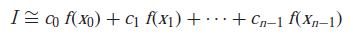 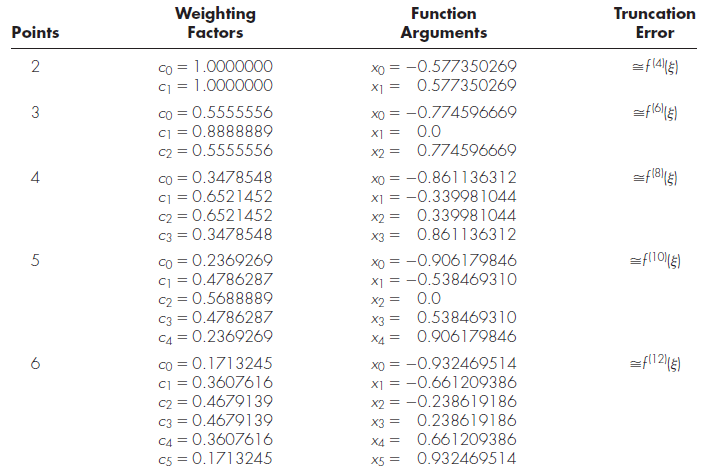 Table 1 : Weighting factors c and function arguments x used in Gauss-Legendre formulas.
Example 3:  Use the three-point formula from Table 1 to estimate the integral for the  function.


Solution: According to Table, the three-point formula is
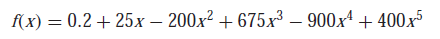 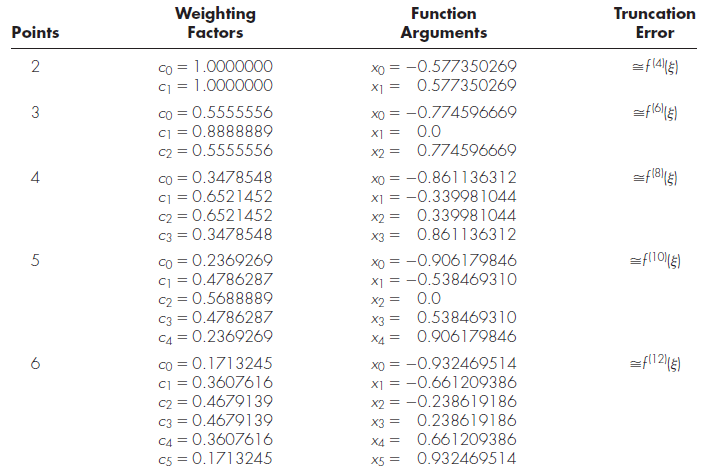 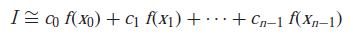 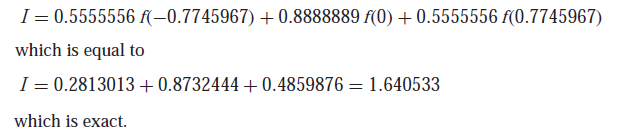 Because Gauss quadrature requires function evaluations at non-uniformly spaced points within the integration interval, it is not appropriate for cases where the function is unknown. Thus, it is not suited for engineering problems that deal with tabulated data. However, where the function is known, its efficiency can be a decided advantage. This is particularly true when numerous integral evaluations must be performed.
Error Analysis for Gauss Quadrature

The error for the Gauss-Legendre formulas is specified generally by


											(38)
where n = the number of points minus one and f (2n+2) (ξ) = the (2n + 2) th derivative of the function after the change of variable with ξ located somewhere on the interval from −1 to 1.



Arguments and Weighing Factors for n-point Gauss Quadrature Formulas

			                    Then			        Hence




Substituting our values of x, and dx into the integral gives us
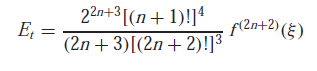 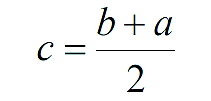 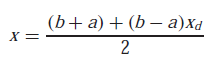 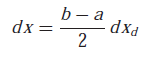 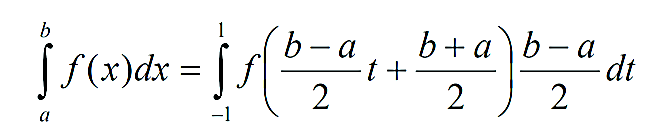 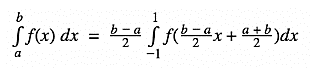 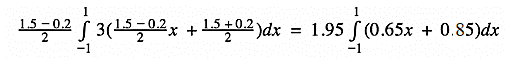 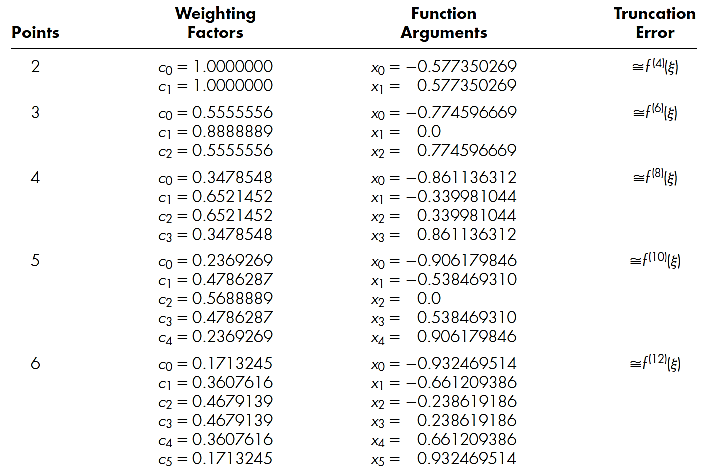 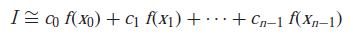 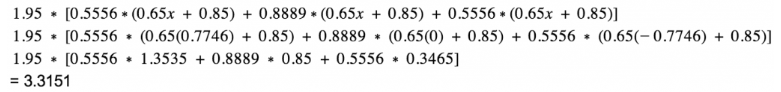 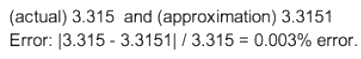 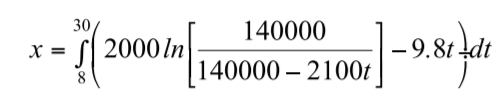 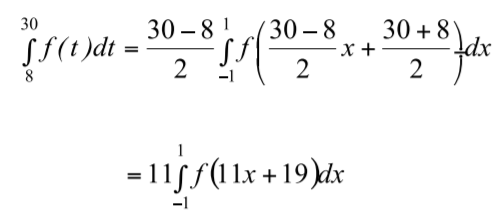 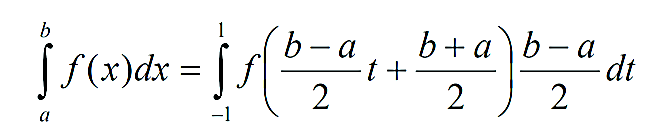 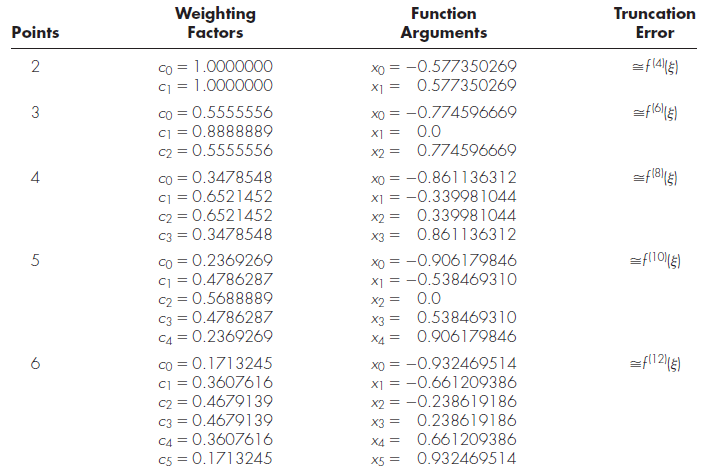 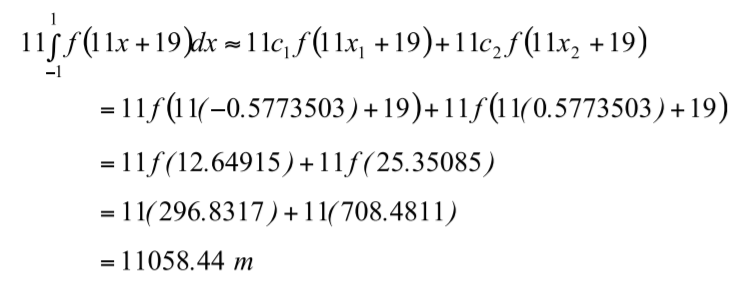 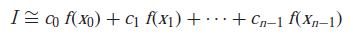 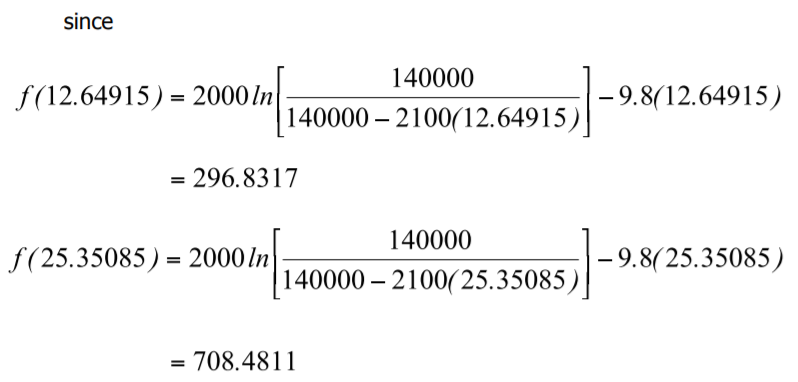 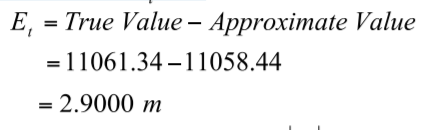 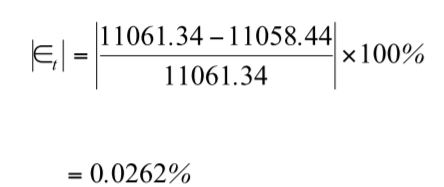 REFERENCES


Jaan Kiusalaas, “Numerical Methods in Engineering with Python 3”,3rd Edition, Cambridge, NY, 2013
S.C. Chapra and R.P. Canale, “Numerical Methods for Engineers”, 6th ed., McGraw-Hill,, NY, 2010